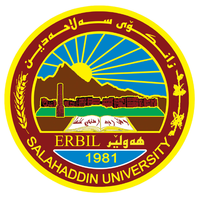 Salahaddin University-ErbilCollege of EngineeringDepartment of Architectural EngineeringFirst Year Students2nd Semester
Mathematics I
Application of definite integral (Ch.5)
Shawnm Mudhafar Saleh
shawnm.saleh@su.edu.krd
Area between curves:
Area between curves: